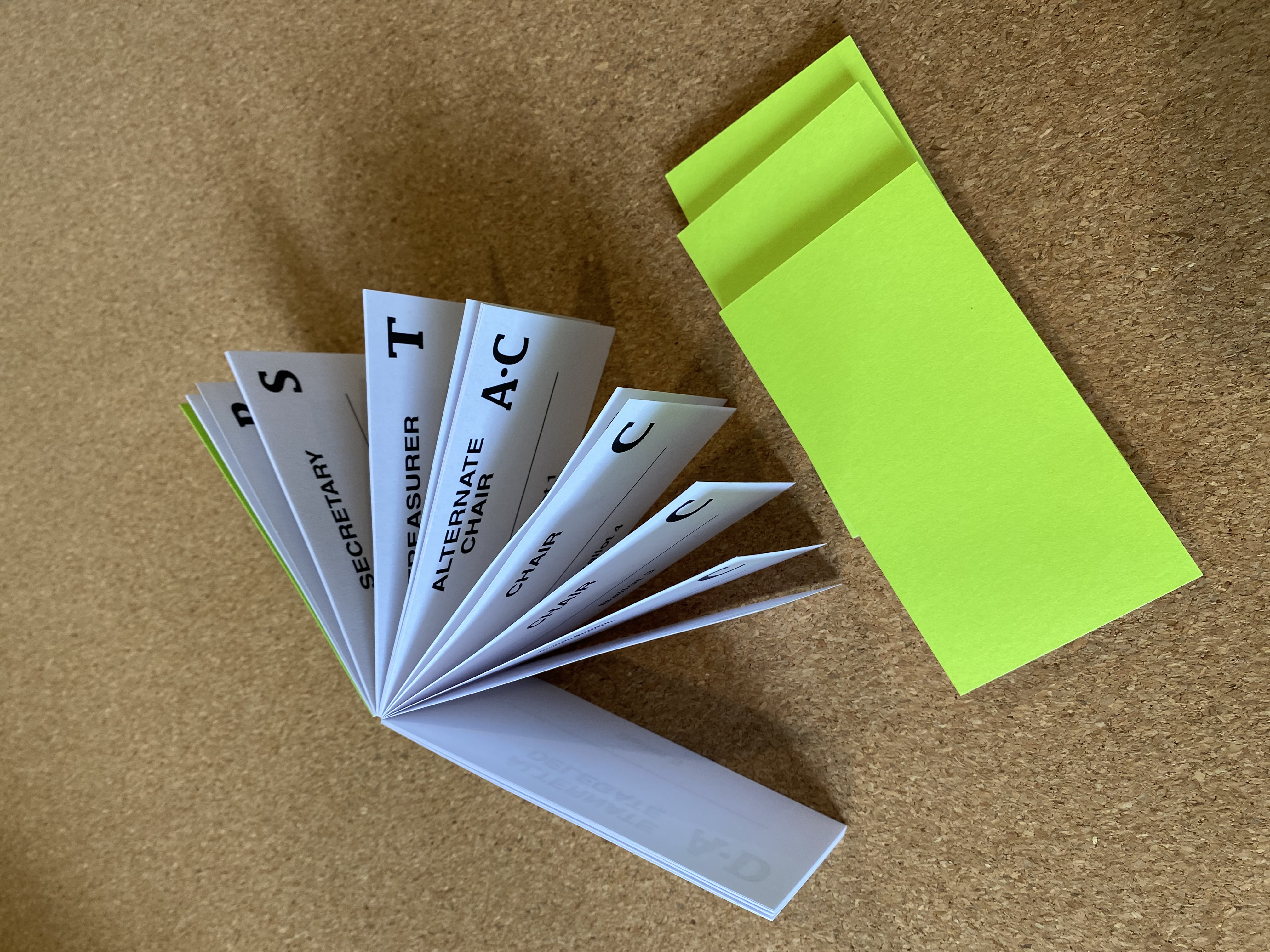 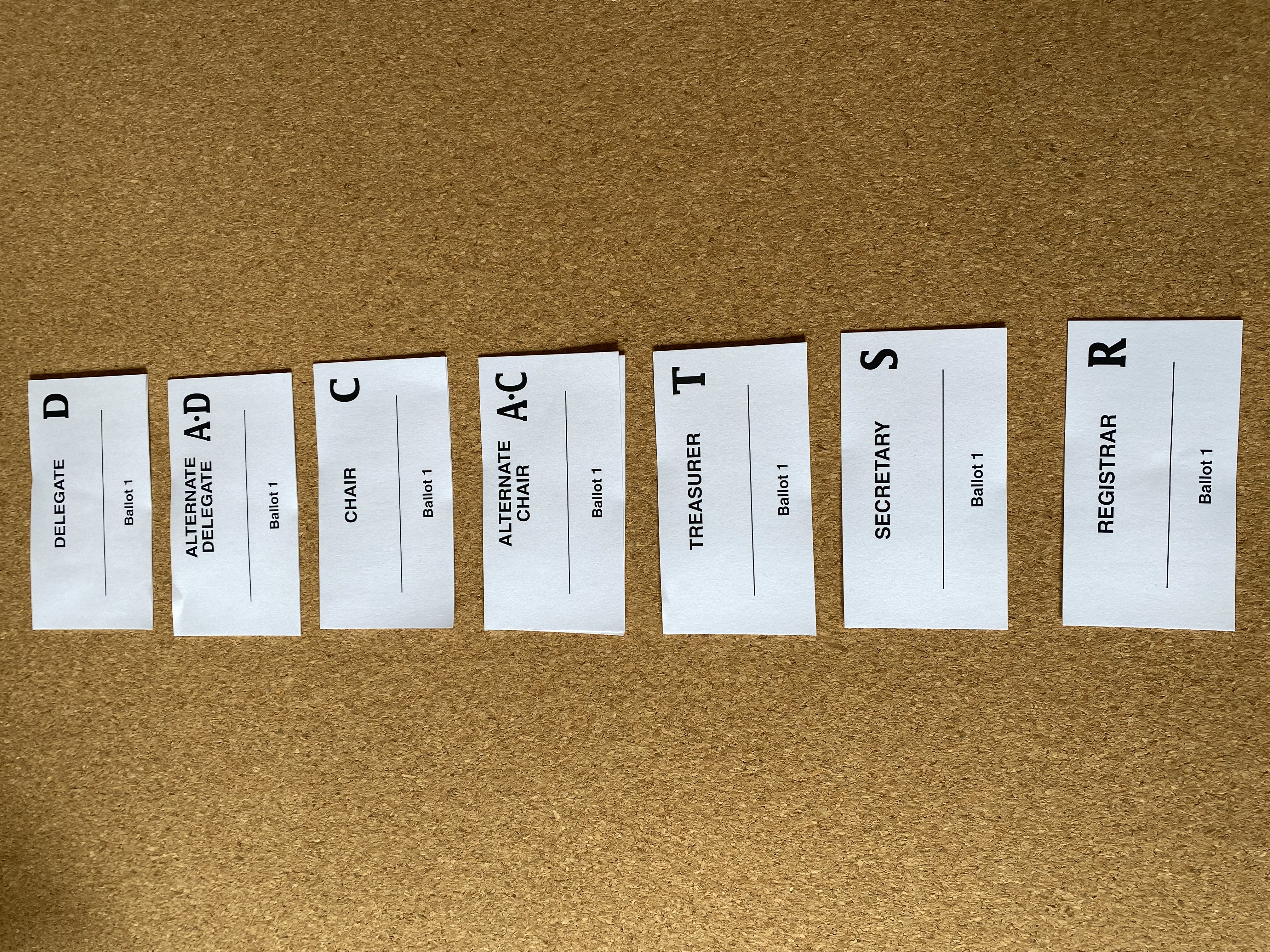 ELECTIONS &SPIRIT OF ROTATION
June Quarterly 2024
BC Yukon Area 79e
How does it work?
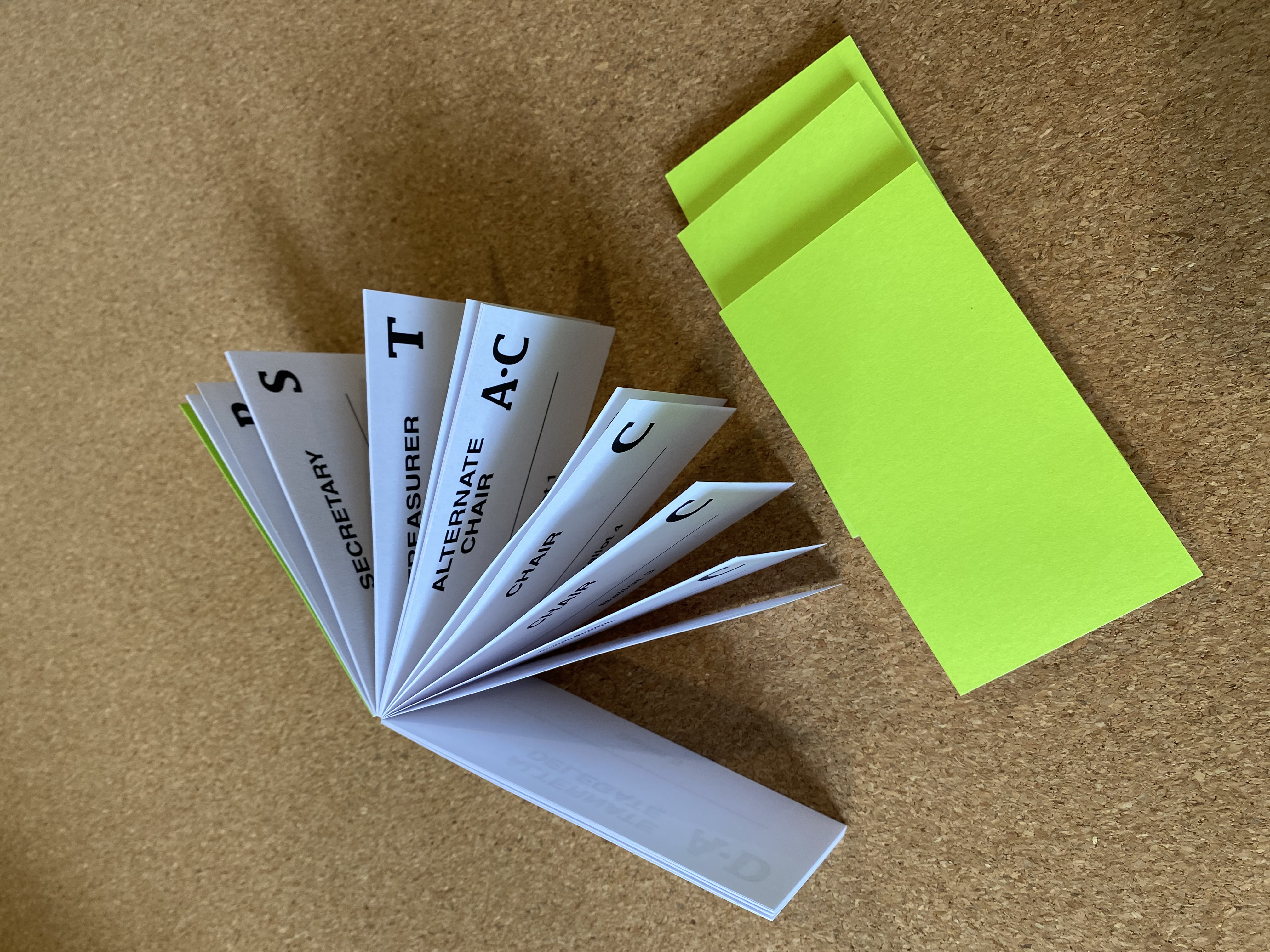 The outgoing Panel 73 delegate facilitates the Panel 75 election.
We start with the 7 elected positions in order:
	delegate; alternate delegate; chair; alternate chair;
	treasurer, secretary and registrar
2 min service resumes are read prior to voting
Polls will be used for those attending virtually.
Paper Ballots will be used for those attending
    in person.
Final total is tabulated and applied to our
   Third Legacy Procedure.
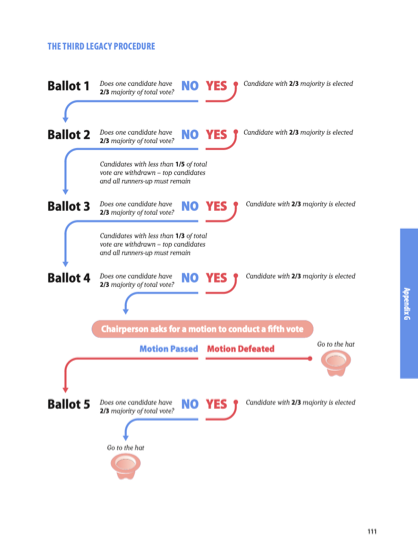 Some districts and groups will have their current GSRs and DCMs attending the assembly along with their incoming GSRs and DCMs. It is suggested that the current DCM and GSR have voting privileges since they have the experience and have been serving with the candidates who are in the election.
From Concept IX, page C27, “As the GSRs meet in the assemblies to name the delegate, an even greater degree of care and dedication will be required. Personal ambitions will have to be cast aside… “Who are the best qualified people that we can name? This should be the thought of all.”
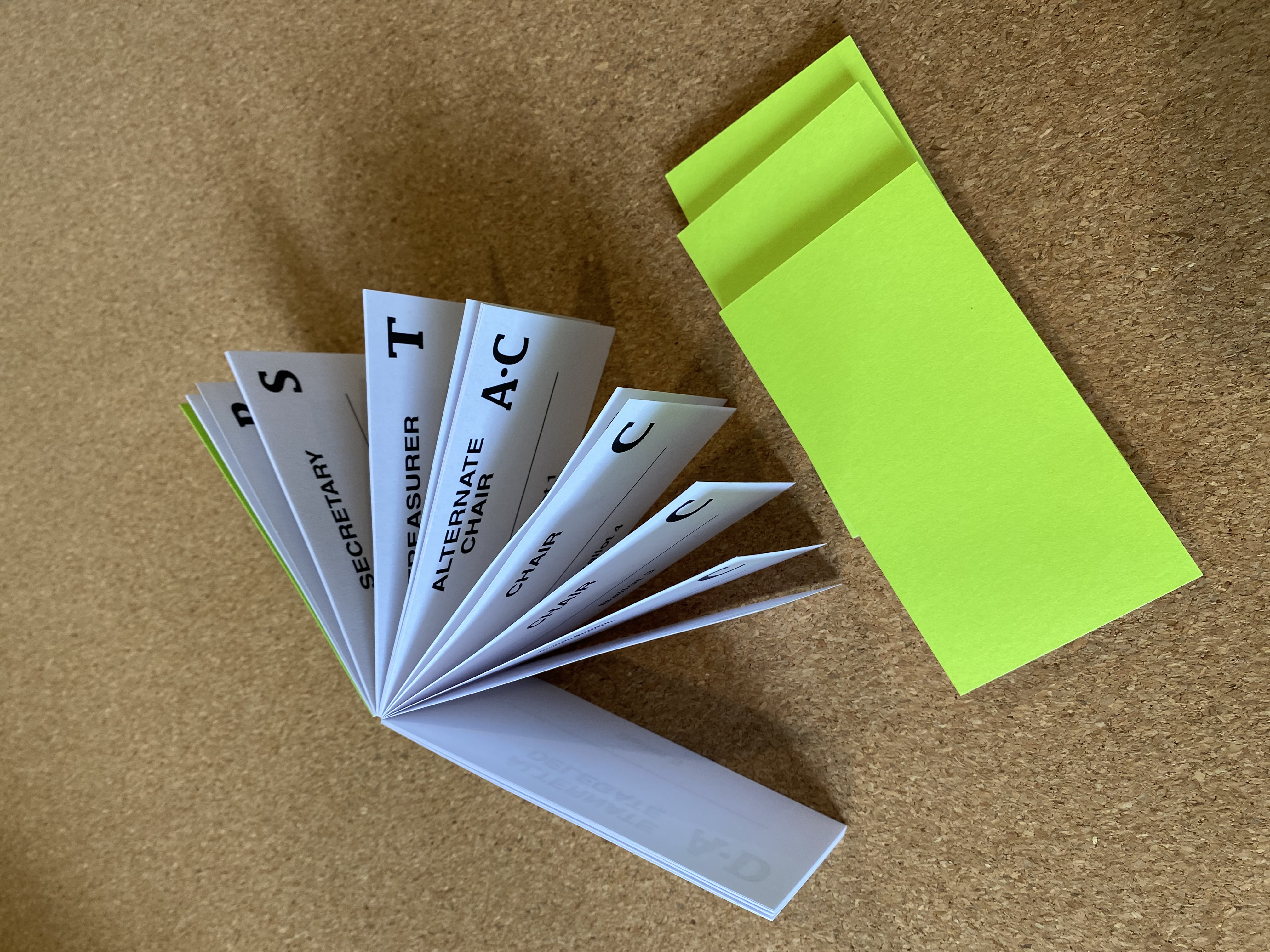 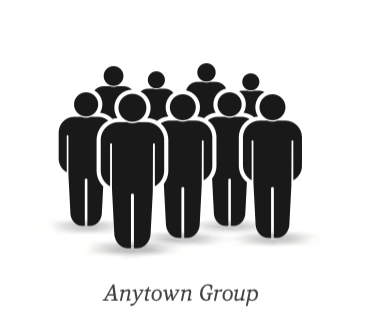 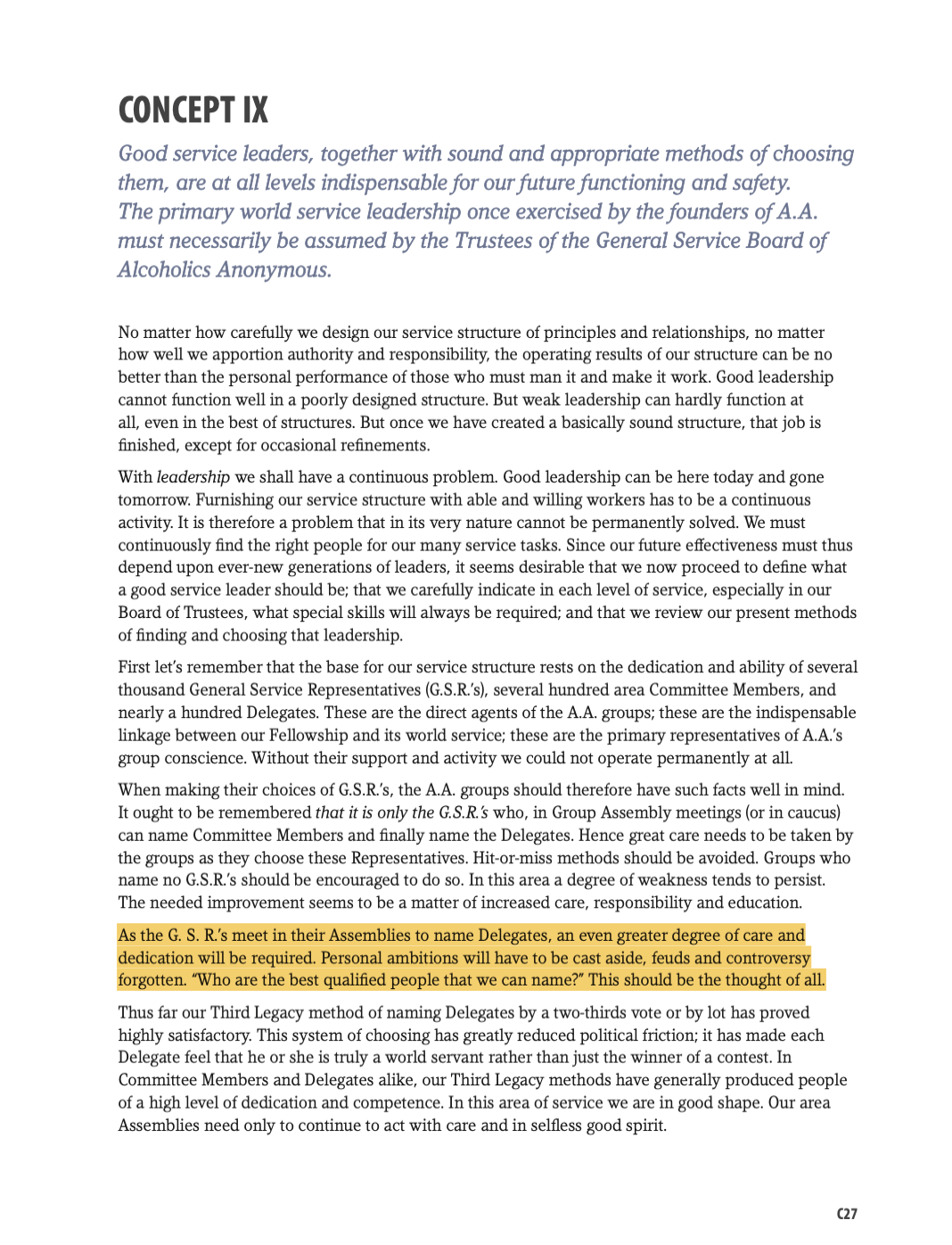 Listen to the service resumes?
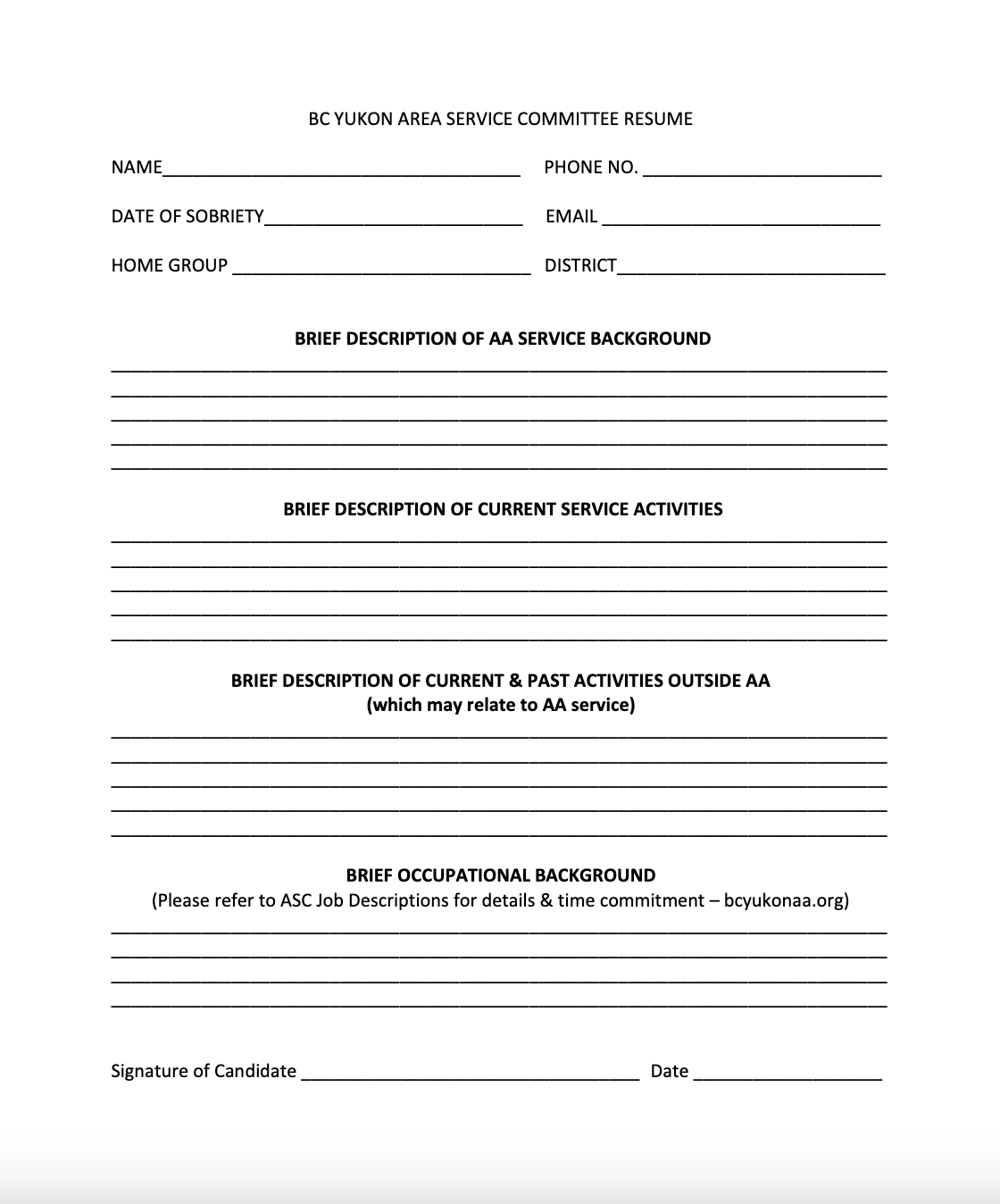 form is on our website under
Area 79-Elections & Appointments
ELECTIONS
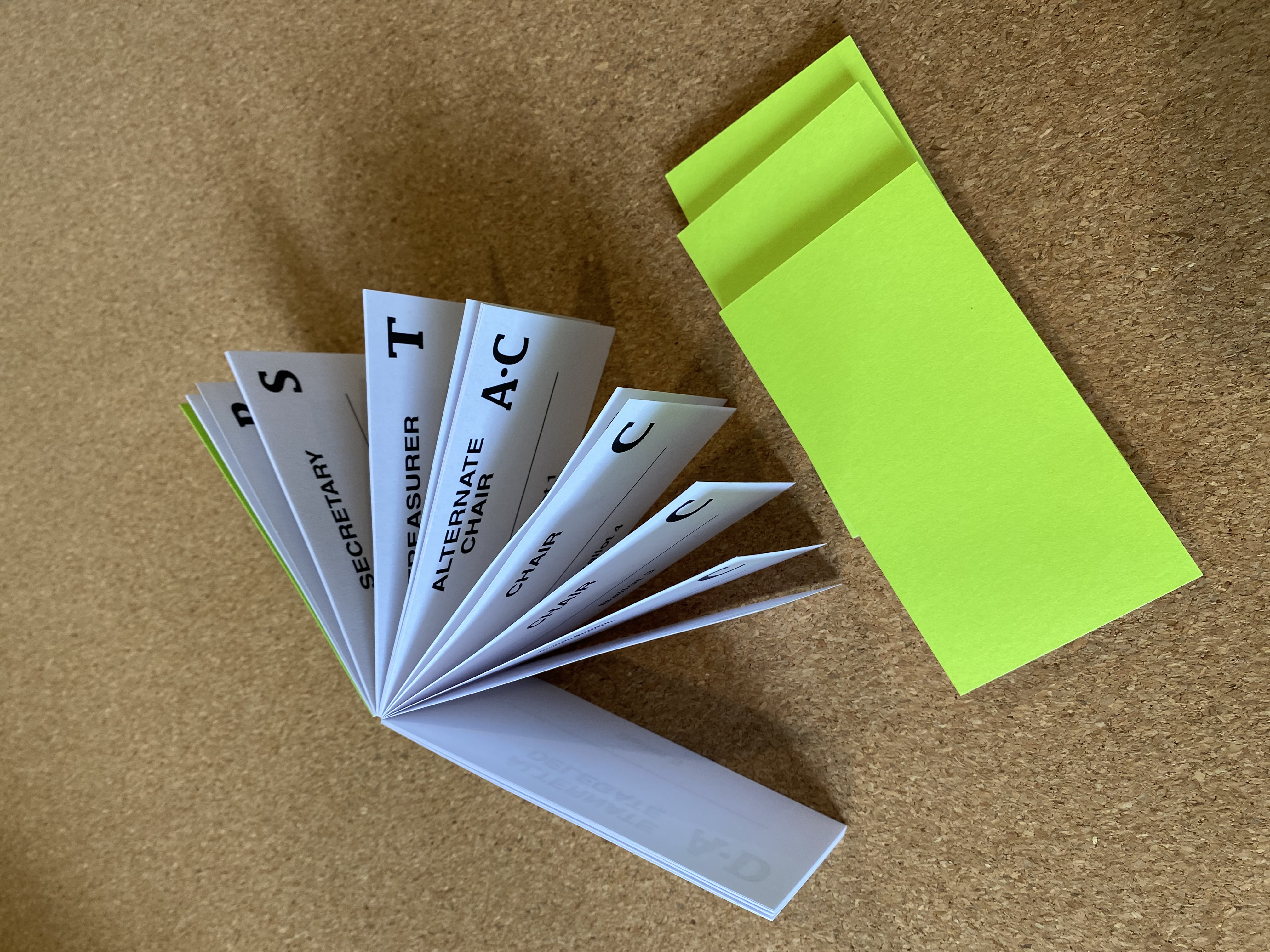 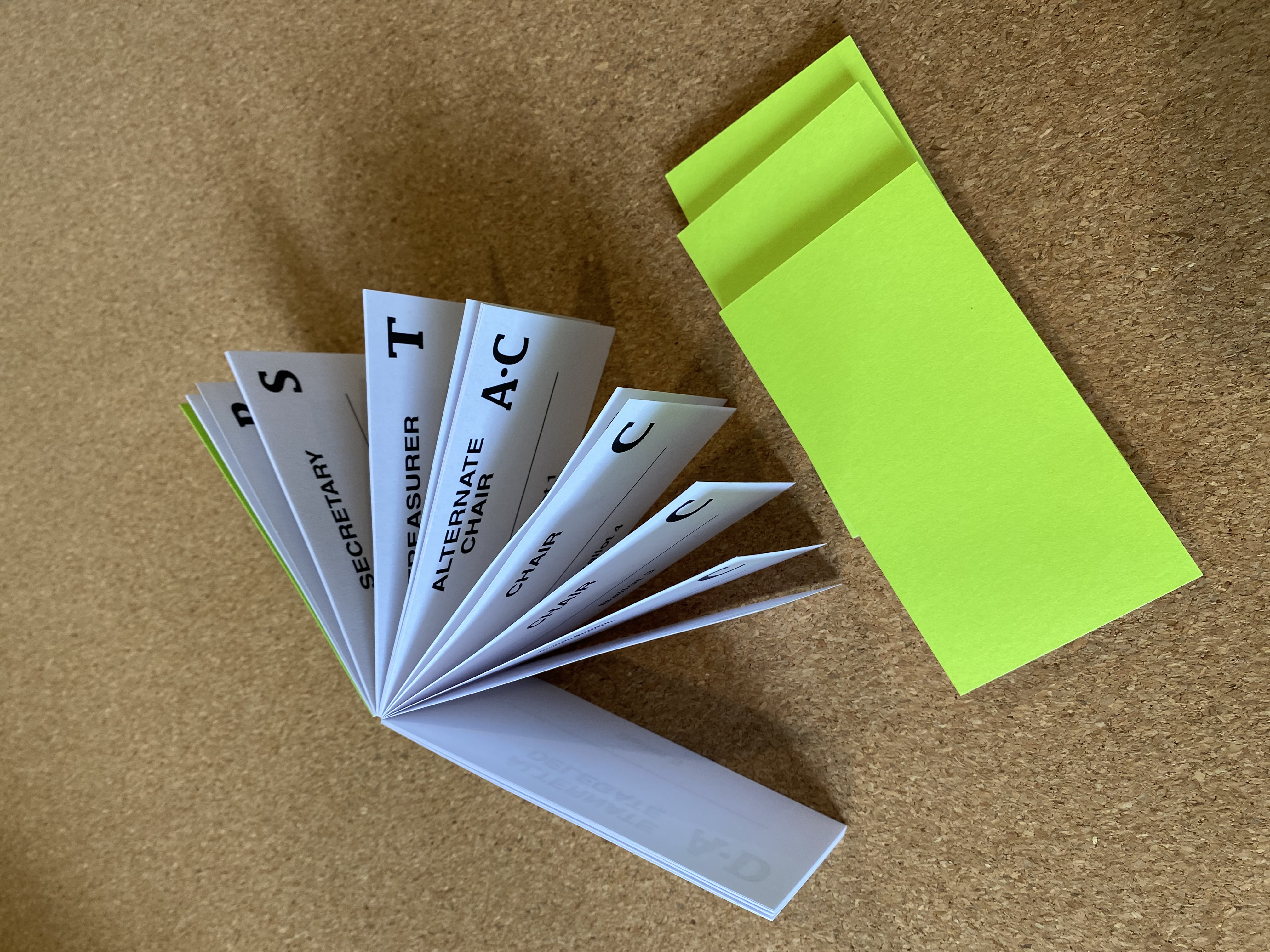 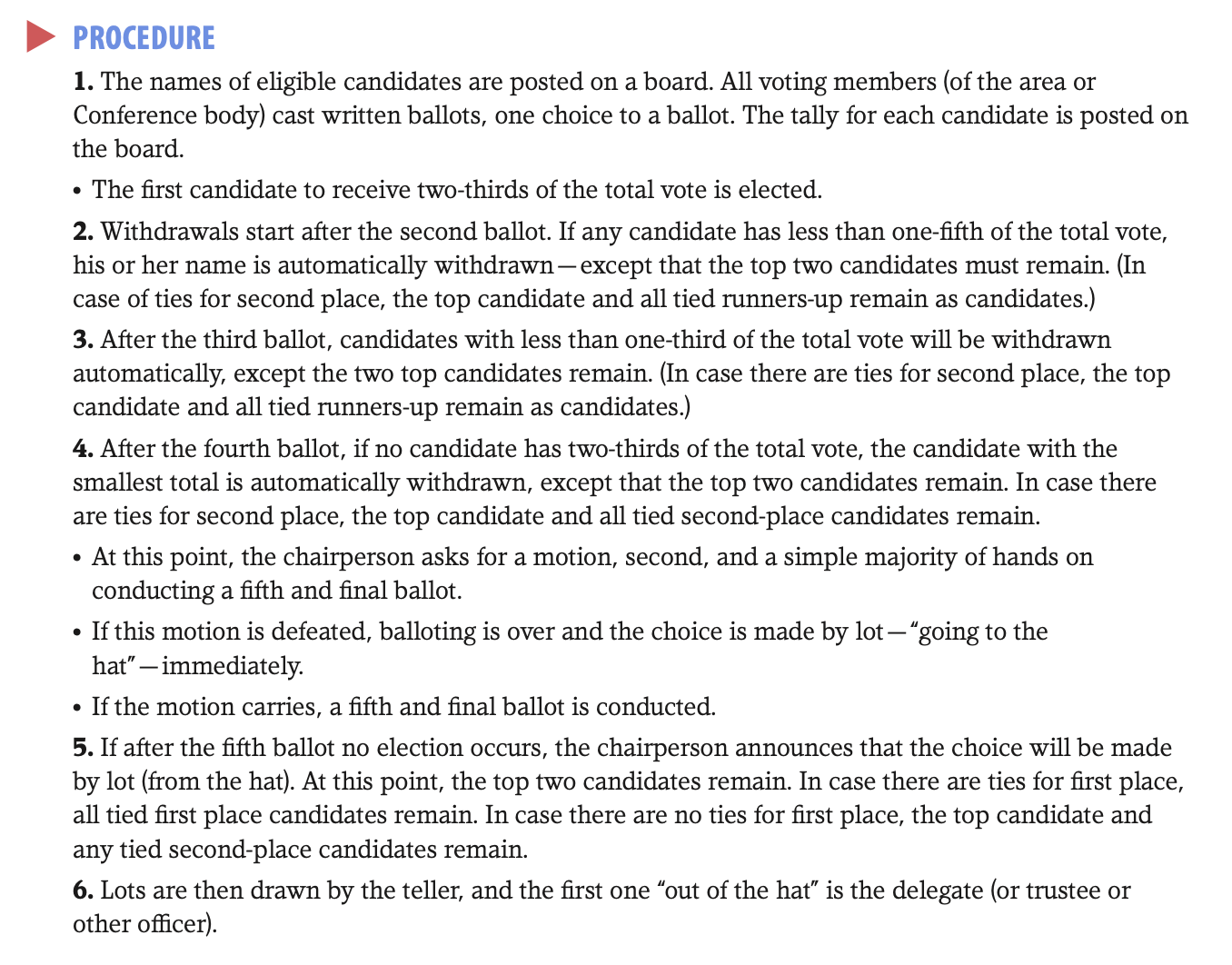 How you can prepare
“The Area
Committee”
Pages 26-31
Area Officers:
Qualifications
& Duties
It is suggested that we familiarize ourselves with the duties and qualifications of the 7 elected service positions. 
Start by reading pages 26-31 “Area Officers: Qualifications & Duties” in our A.A. Service Manual and also read the “job descriptions” on our Area 79 Website and in our GSR Handbook starting on page 13.
Ask questions of those who are currently serving in these positions here this weekend or of others who have served at the area level in the past.
On learning what each service position entails and reviewing Concept IX, (Page C29) which includes Bill W.’s article, Leadership In A.A.: Ever A Vital Need, you can make a more informed decision on who are the best candidates for our area service committee positions.
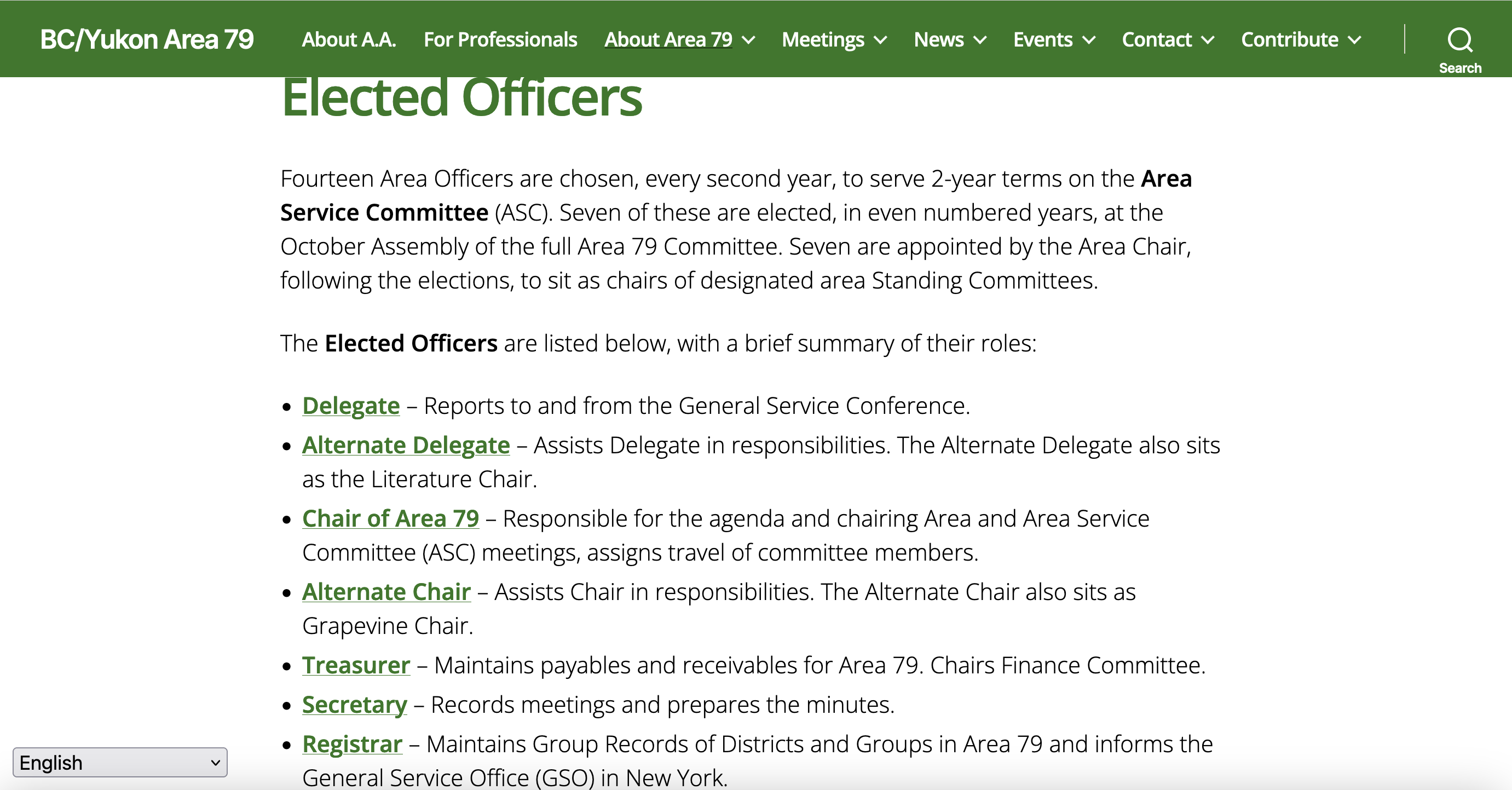 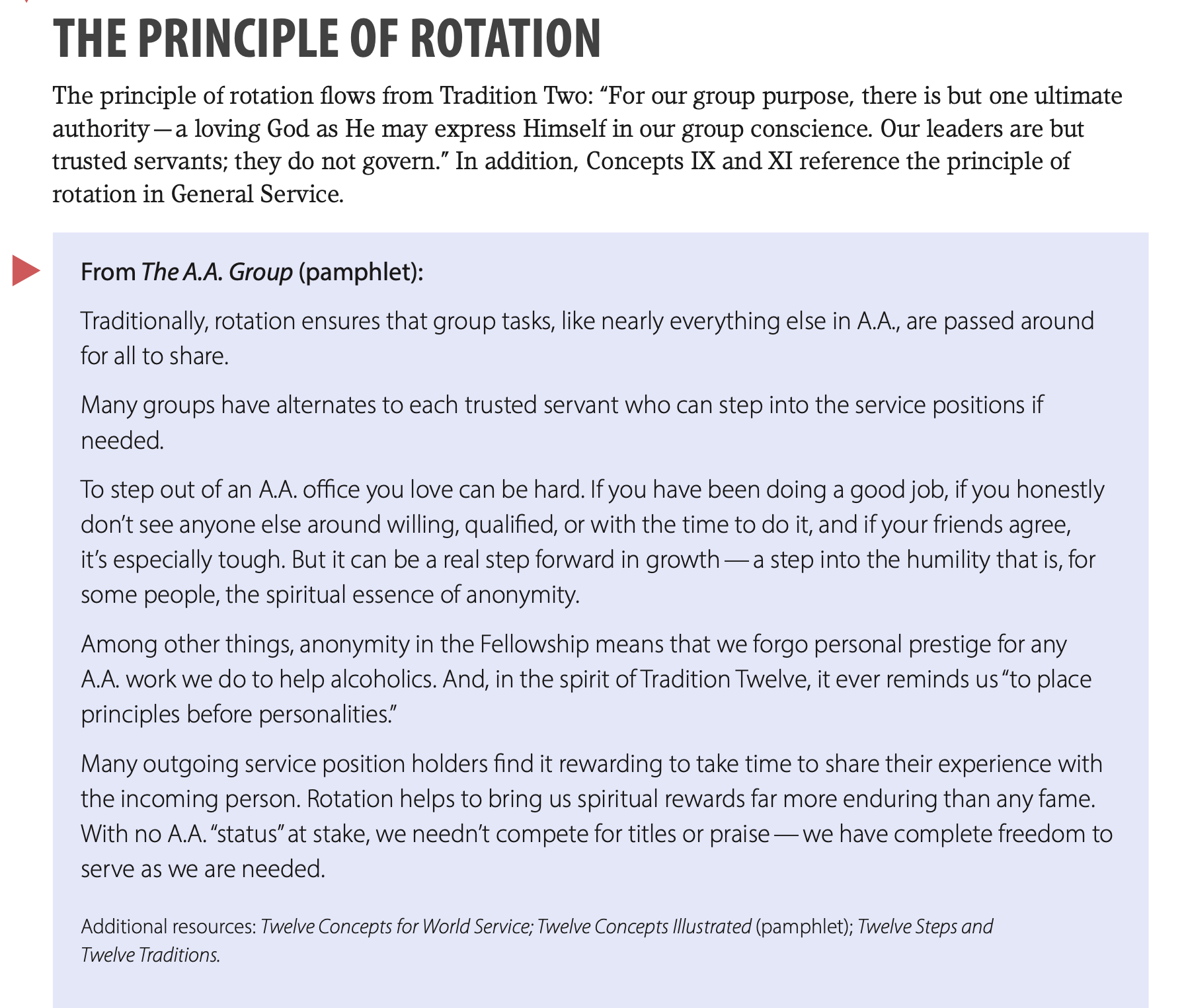 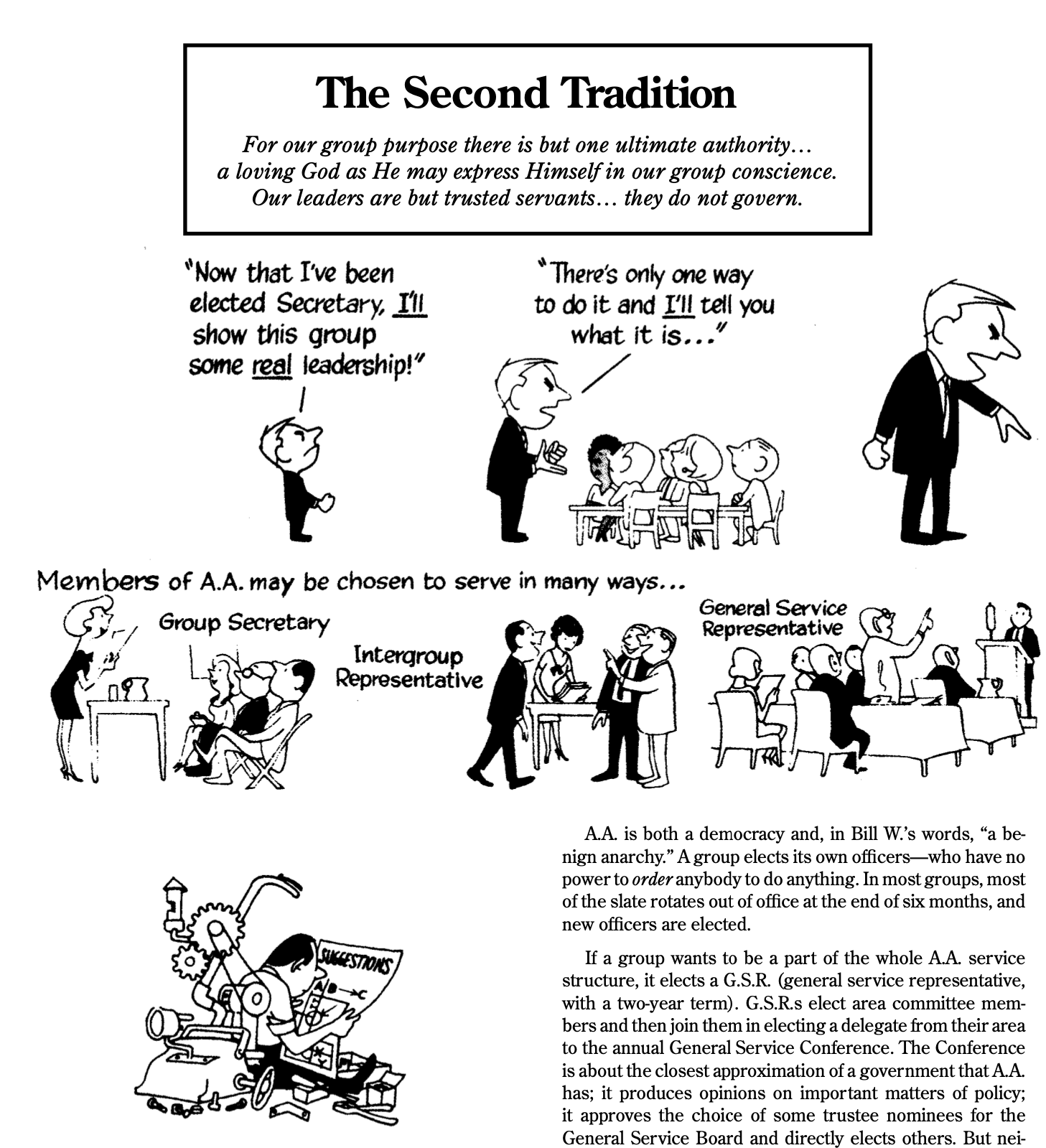 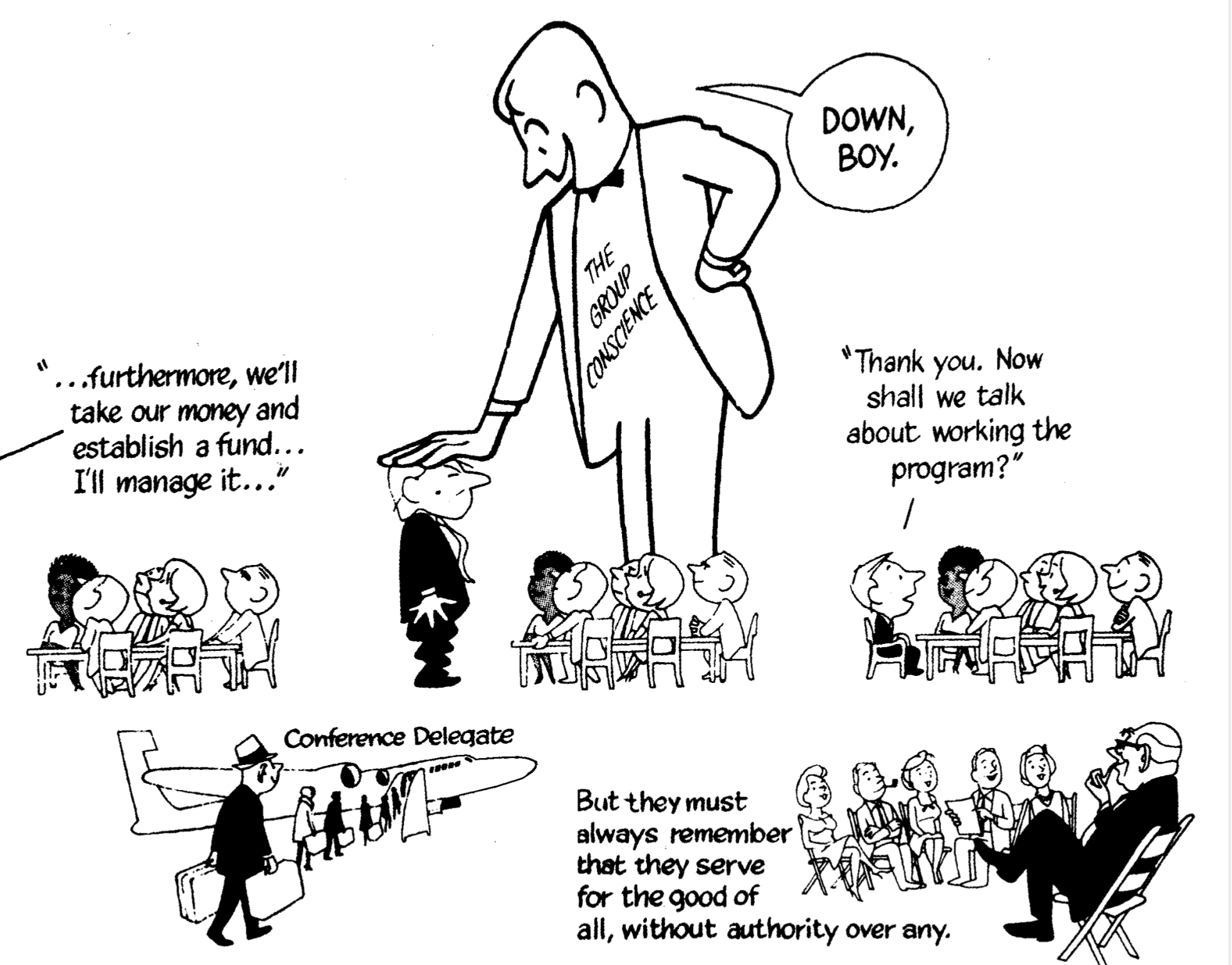 Pages 4&5
The Twelve Traditions
illustrated
Service Manual Page 107
Our appointed positions are:
Archives        CPC     Corrections
Public Information          Remote Communities     Treatment/Accessibilities            Website
 and the Grassroots Forum Newsletter

The positions are appointed by the incoming Chair through a Selection Committee made up of the incoming Chair and 3 other elected ASC members.
Please email your service resume directly to: resume@bcyukonaa.org
The deadline for appointed position resumes is October 31, 2024
After the electionAppointed Positions are selected
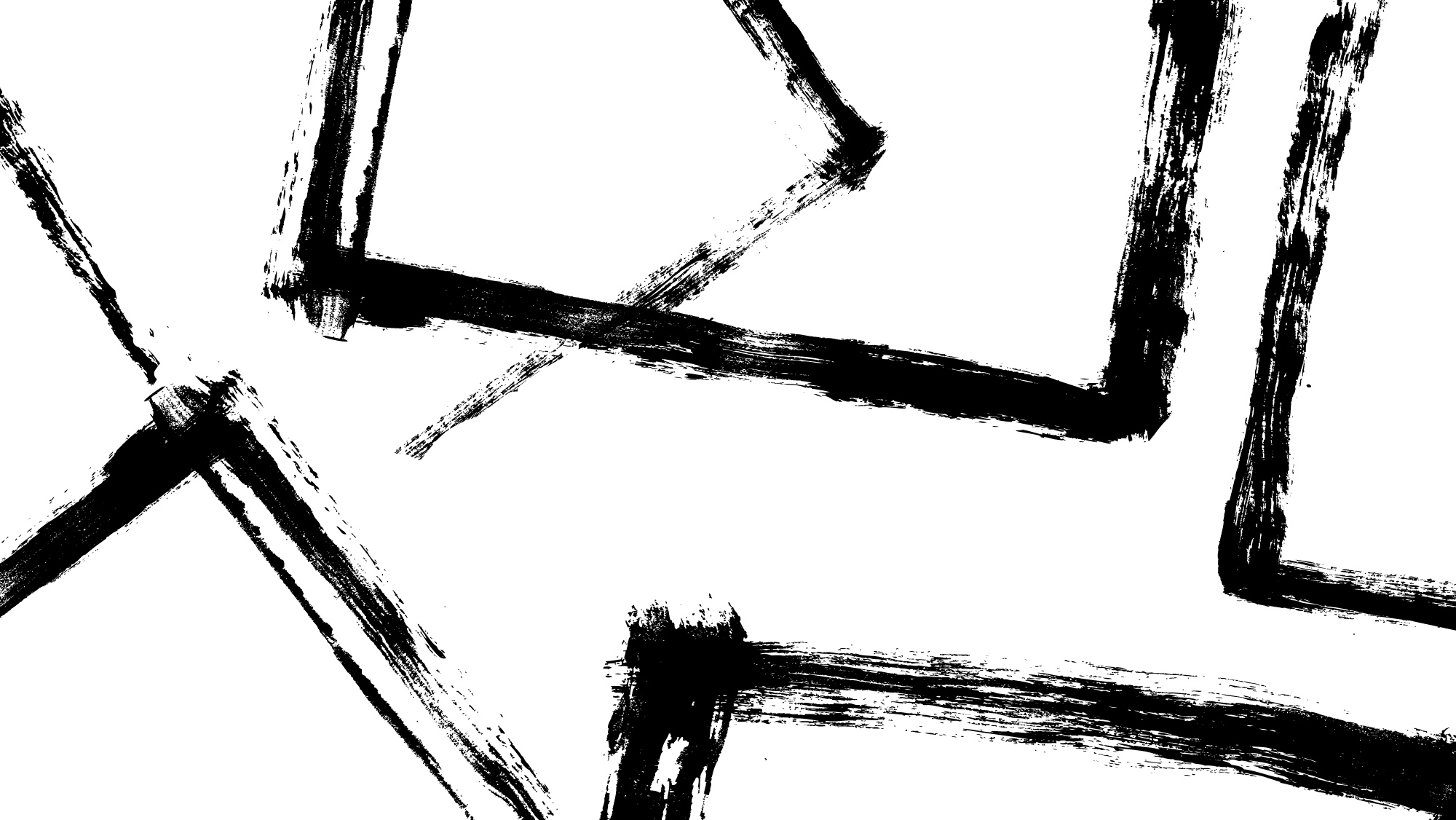 How does your group or district fill positions?
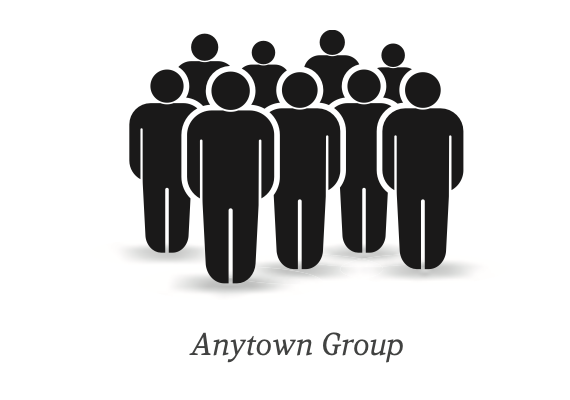 GSR’s
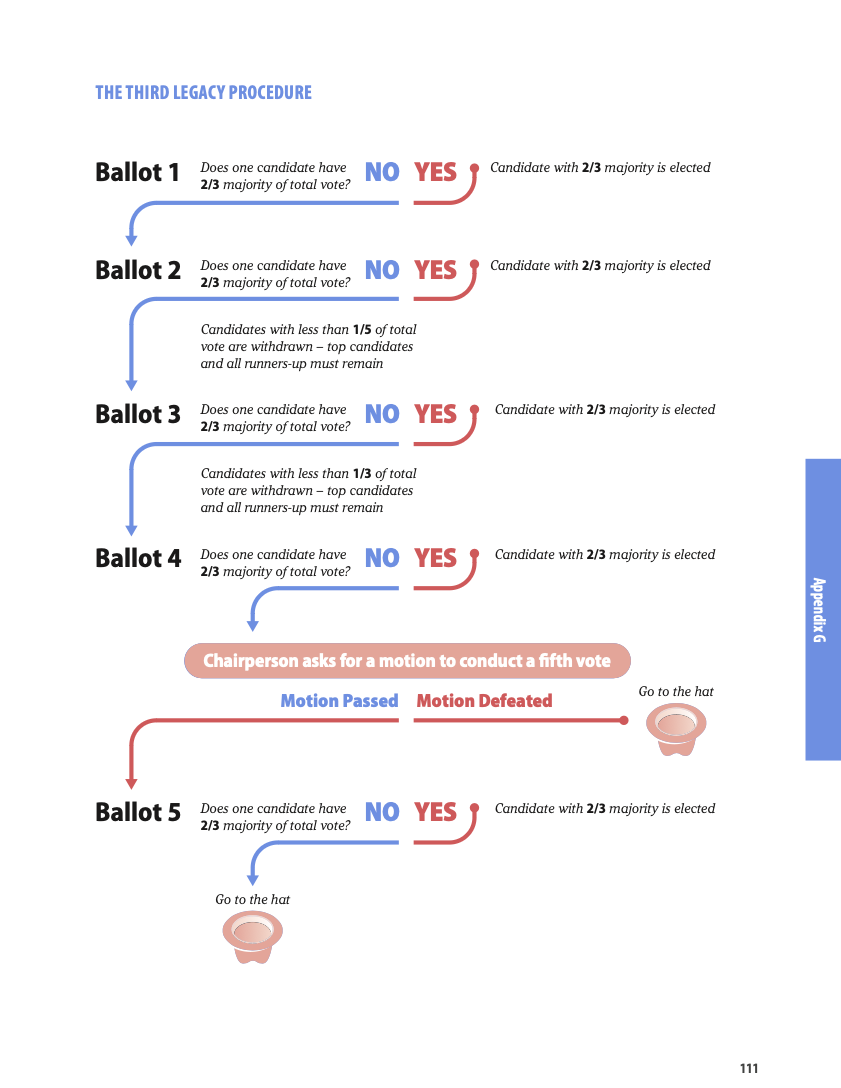 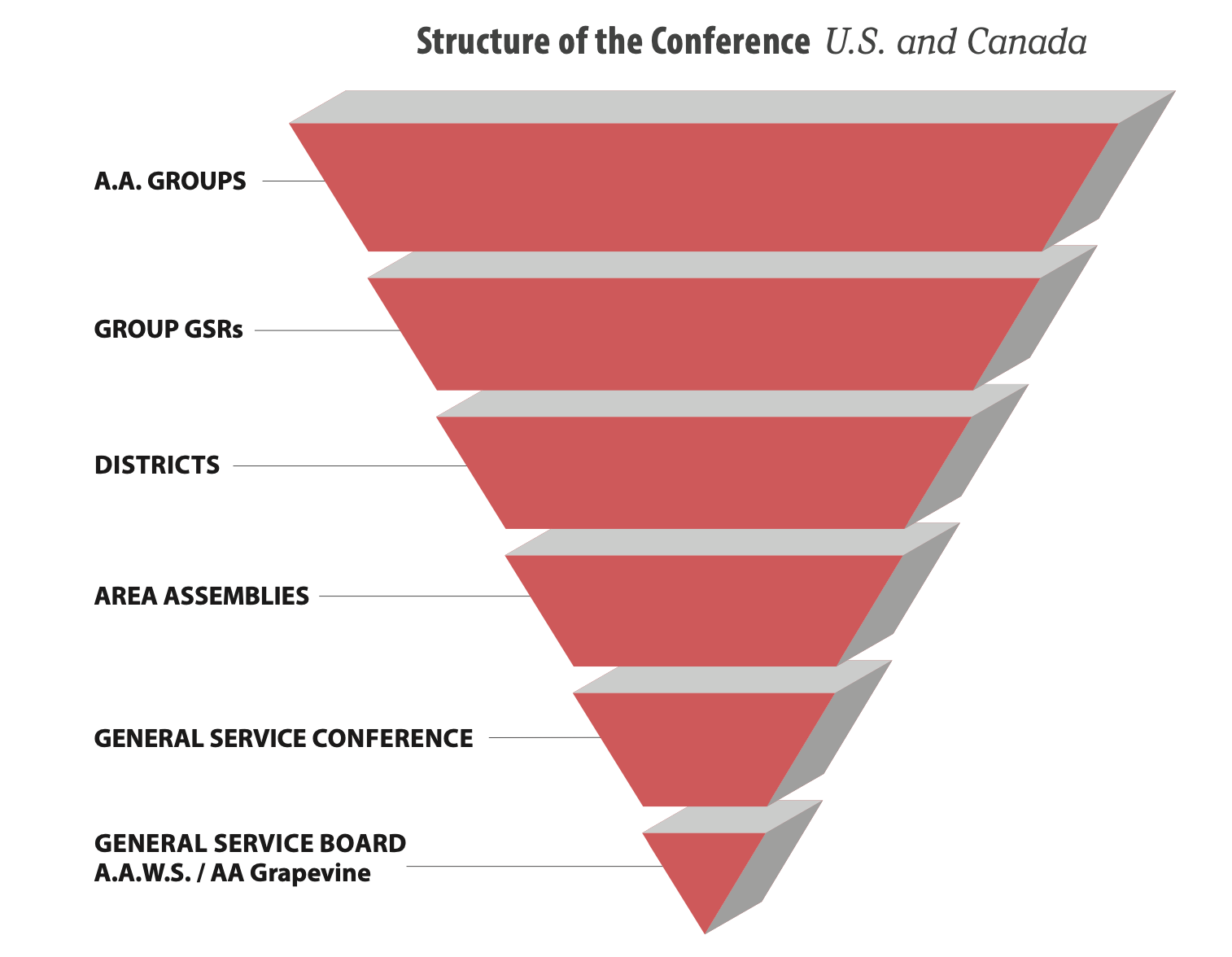 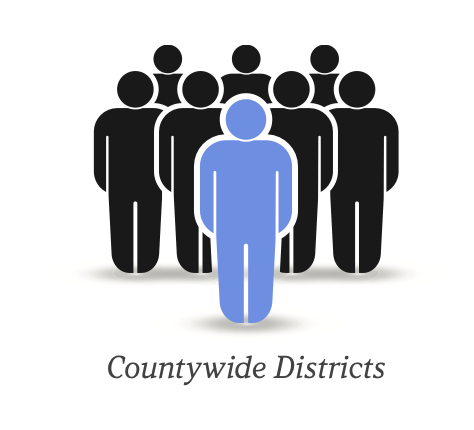 DCM’s
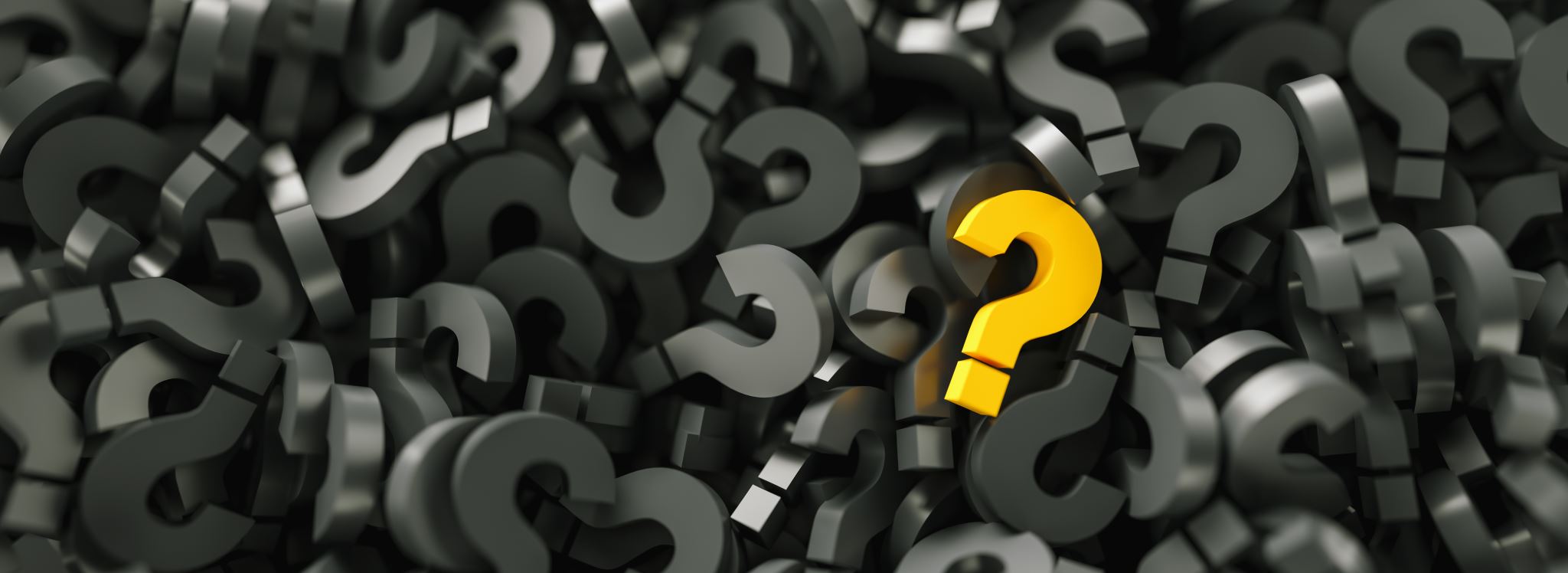 Questions